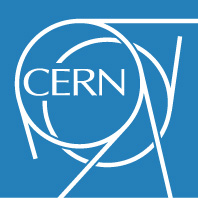 Update on the CERN-SPS horizontal instability studies
C. Zannini, S. Antipov, H. Bartosik, M. Beck, M. Carla’, 
L.R. Carver, E. Métral, N. Mounet, G. Rumolo, B. Salvant, M. Schenk,

Thanks to: T. Bohl, H. Damerau, V. Kain, G. Kotzian, A. Lasheen, 
K. Li, G. Papotti, J. Repond, M. Schwarz, E. Shaposhnikova
SPS & PS operators
Multi-bunch horizontal instability
ξH~0.1–0.2
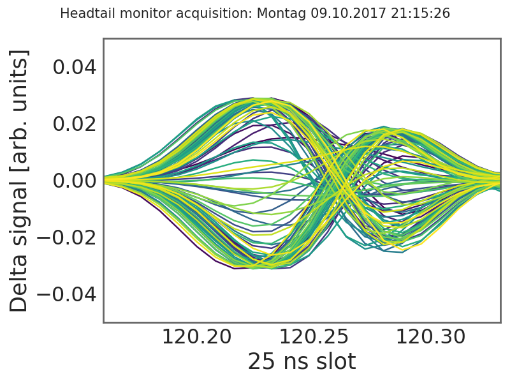 ξH~0.3–0.5
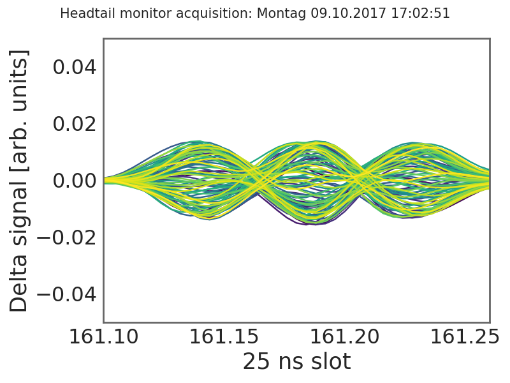 Development of a dedicated model for multi-bunch simulations
Important to use analytical models to minimize numerical artefacts
Stabilization above 2.1e11 ppb not evident during 2018 MDs
SPS horizontal instability: observations
In 2017 the 4 x 48 bunches suffered from single bunch instabilities (some bunches in 3rd and 4th batch)
Mode 1
Summary of instability observations
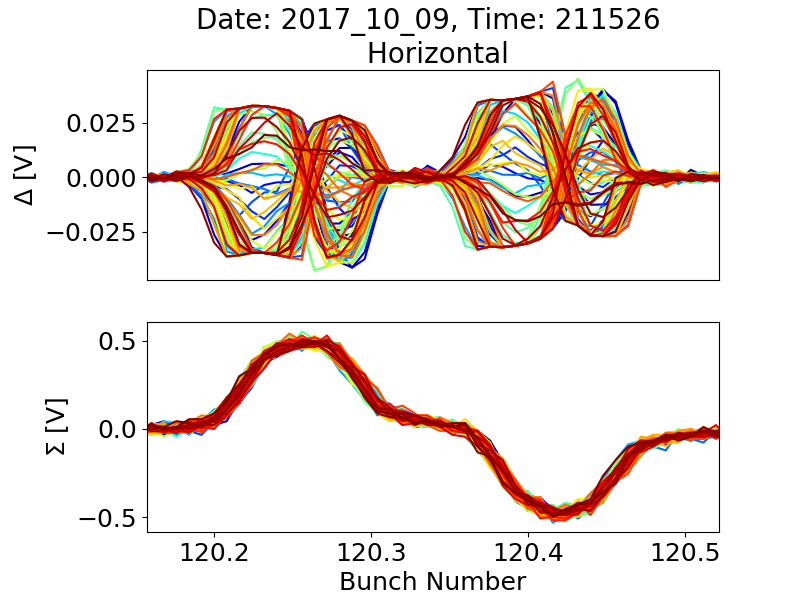 Mode 2
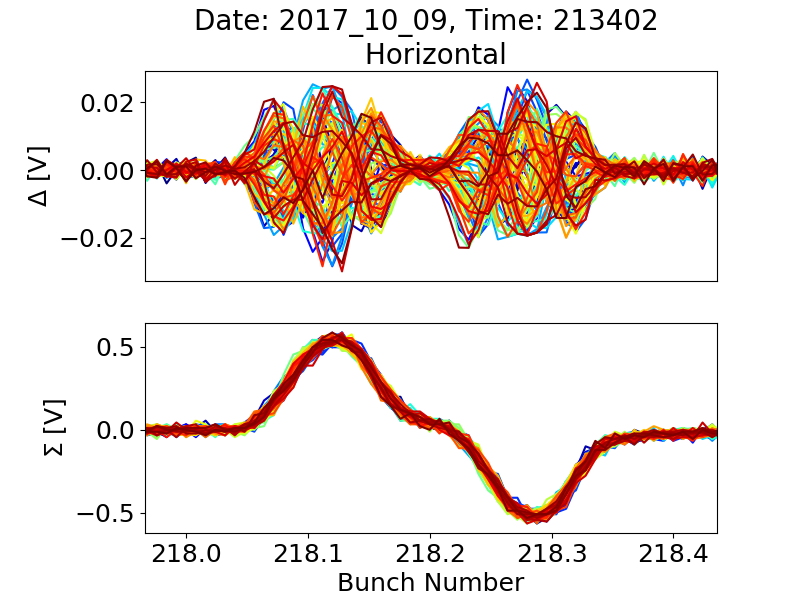 L. R. Carver, Horizontal Instability During High Intensity Run
https://docs.google.com/presentation/d/1o2NMNl-Up7lwaYoNW3rgwHuA_-kosCByWSxxZ7C-6c0/edit#slide=id.g36dac49bd4_0_104
H. Bartosik et al., Summary from high intensity run (transverse), LIU-SPS-BD meeting, 19.10.2017
Understanding of the SPS horizontal instability: Sacherer theory
Impedance source: combination of wall and kicker impedance
Summary of instability observations
Example of the CERN-SPS:DELPHI simulations
DELPHI Vlasov solver confirms the results obtained with Sacherer theory
Understanding of the SPS horizontal instability: Sacherer theory
Everything understood?
Analytical studies do not take into account
Actual filling scheme
Stability dependence on number of batches and batch spacing
Effect of damper
Effect of detuning impedance
Nonlinearities
Understanding of the SPS horizontal instability: 2018 measurement campaign
ξH~0.1–0.2
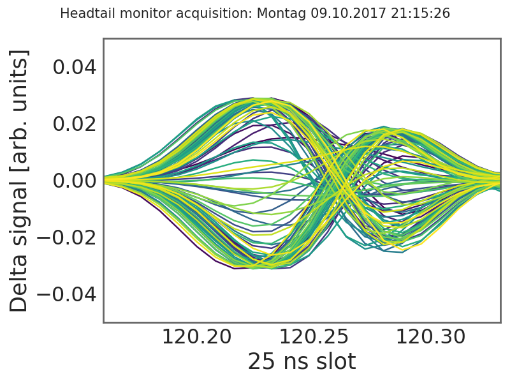 ξH~0.3–0.5
From headtail monitor measurements data
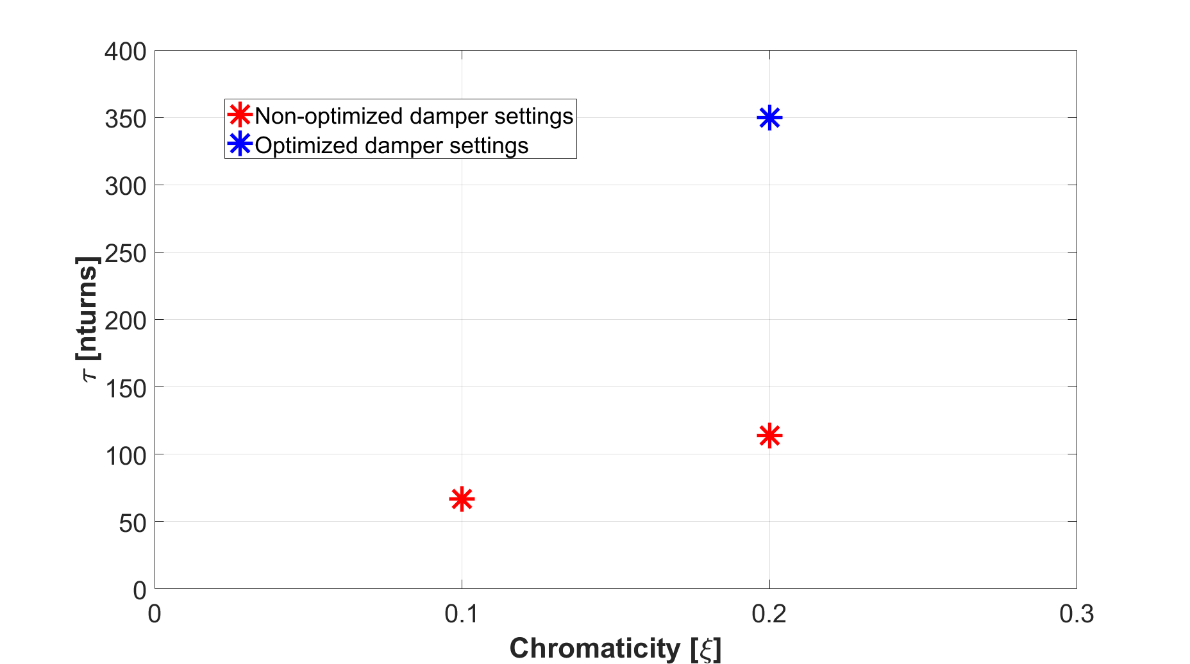 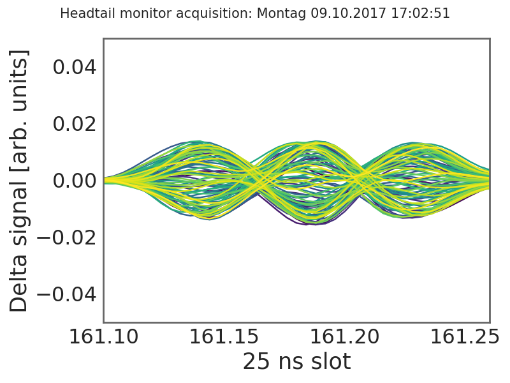 4x48 bunches, BS=200 ns
N=2e11 ppb
Understanding of the SPS horizontal instability: 2018 measurement campaign
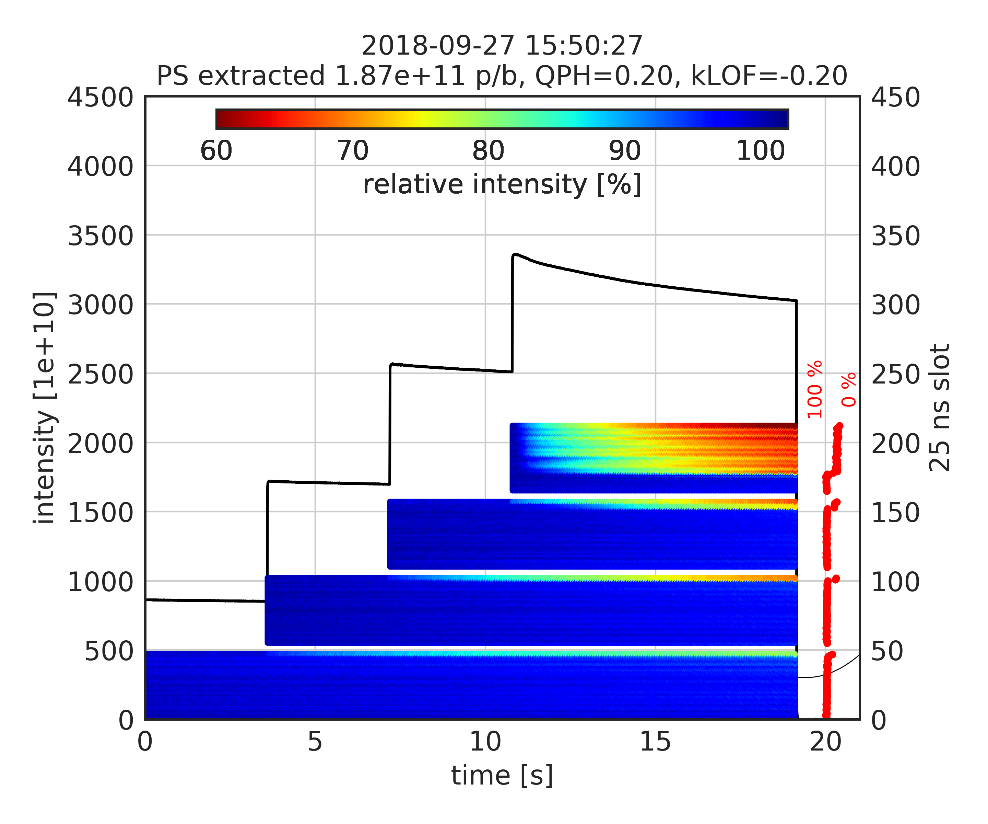 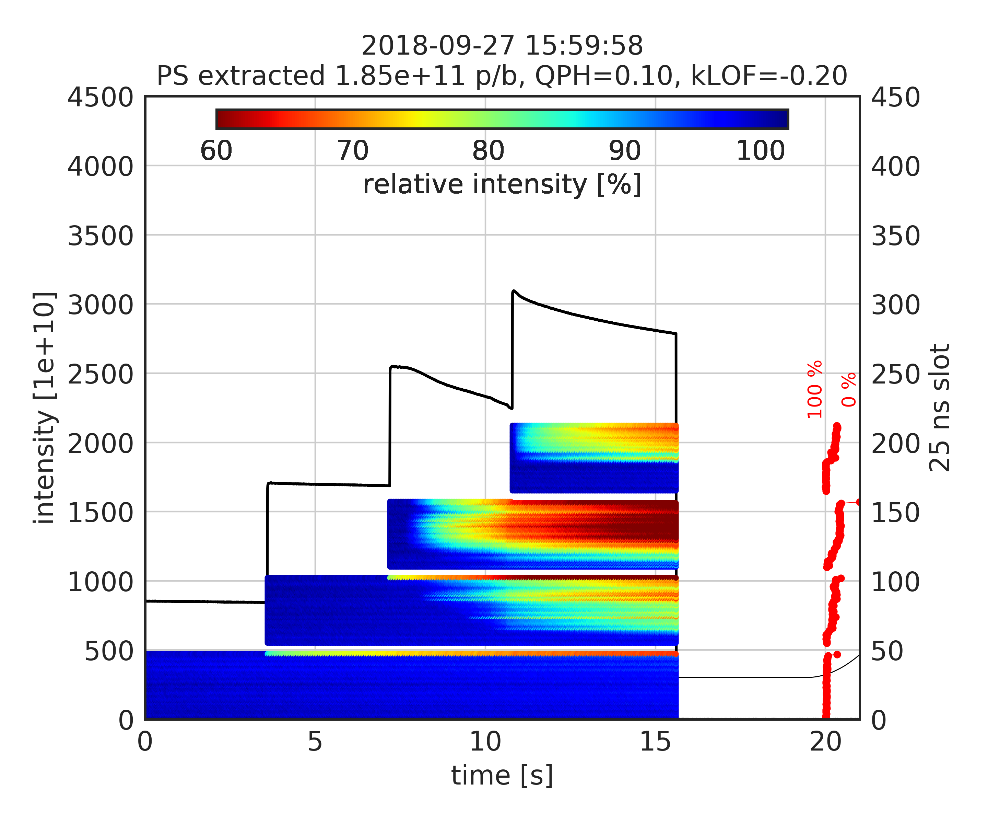 Instability starts from the last batch and extend to the other batches for more critical settings
Understanding of the SPS horizontal instability: PyHEADTAIL simulations
Impedance model: wall and kickers
Kicker model fitted with resonators
Understanding of the SPS horizontal instability: PyHEADTAIL simulations
Impedance model: wall and kickers
Kicker model fitted with resonators
Improved kicker wake for multi-bunch range
Instability versus chroma and octupoles: comparing measurements and simulations
N=1.8e11 ppb
Measurements
PyHEADTAIL simulations
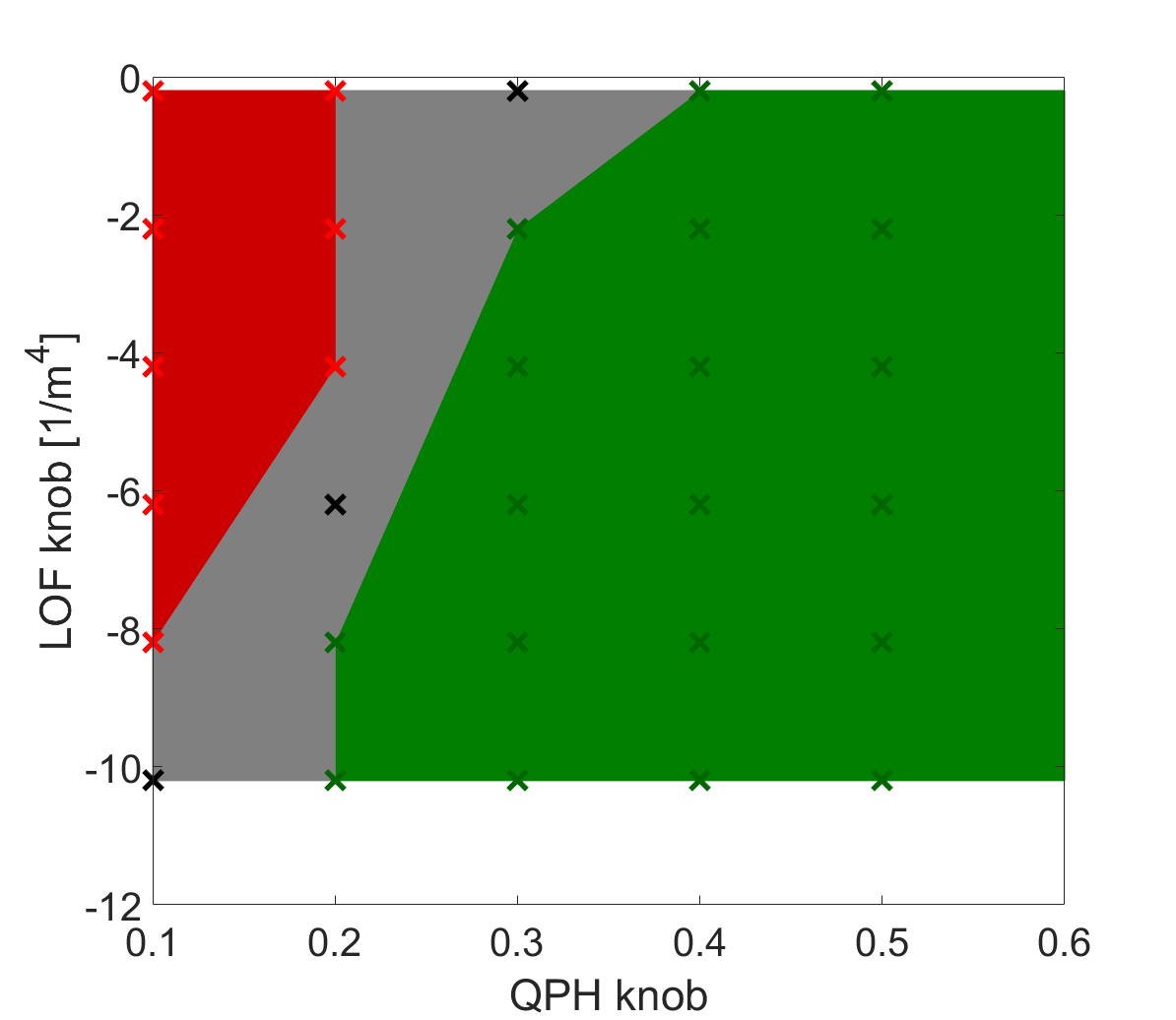 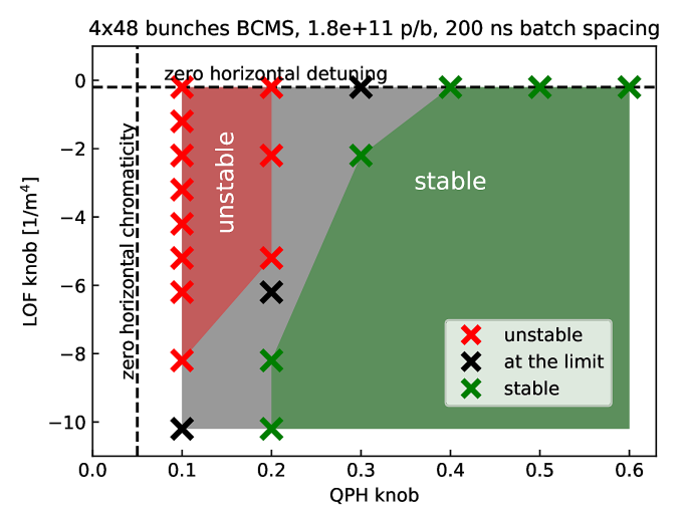 Simulation can reproduce behaviour of the instability with chromaticity and octupoles
Simulations at higher intensity
N=2.3e11 ppb
4 x 48 bunches
Stable in measurements up to N=2.2e11 ppb
Preliminary
Stabilization is expected to be possible for reasonable settings of chromaticity and octupoles
Simulations at LIU intensity
At 2.6e11 for BCMS (4 x 48) a violent vertical instability is observed 
With nominal beam the instability is observed already at 2.3e11
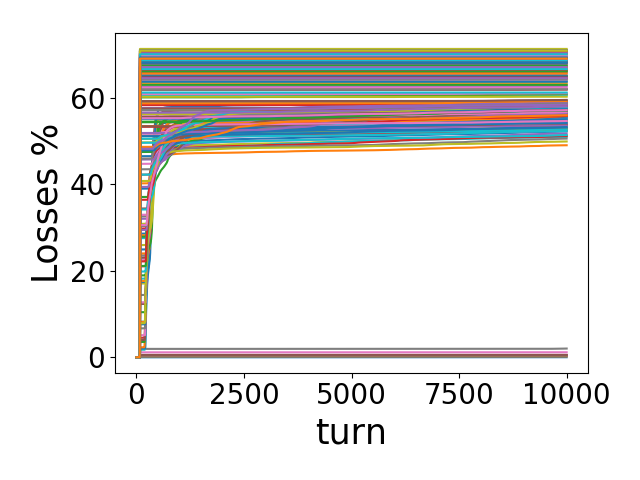 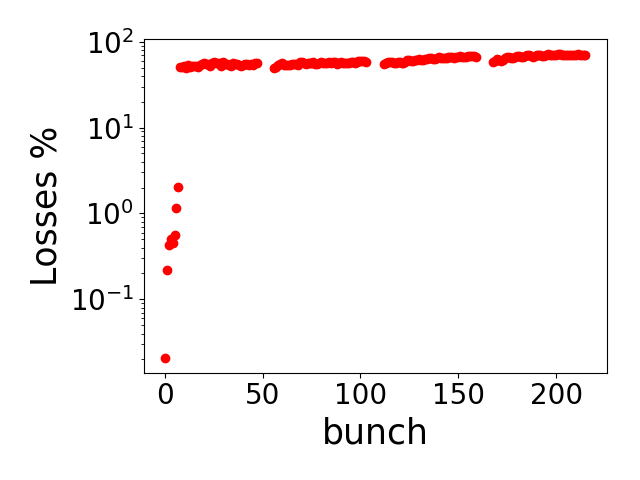 Preliminary
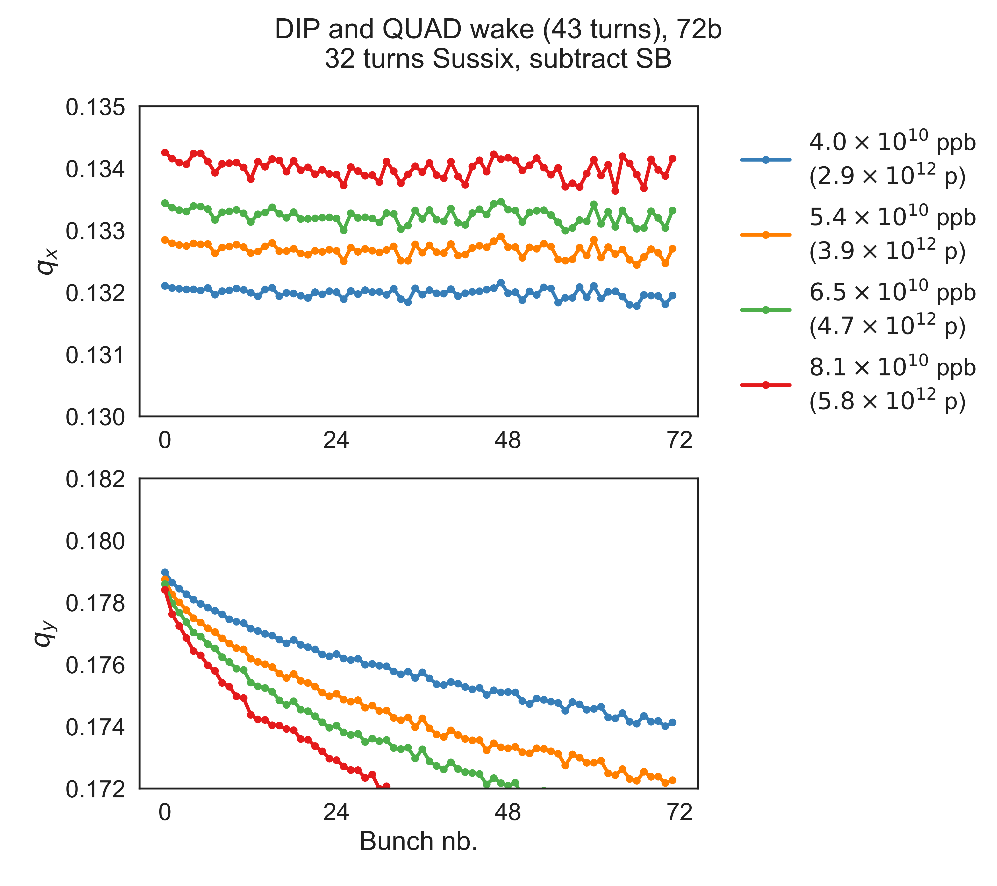 Understanding of the SPS horizontal instability: PyHEADTAIL simulations
Vertical
Impedance model: wall
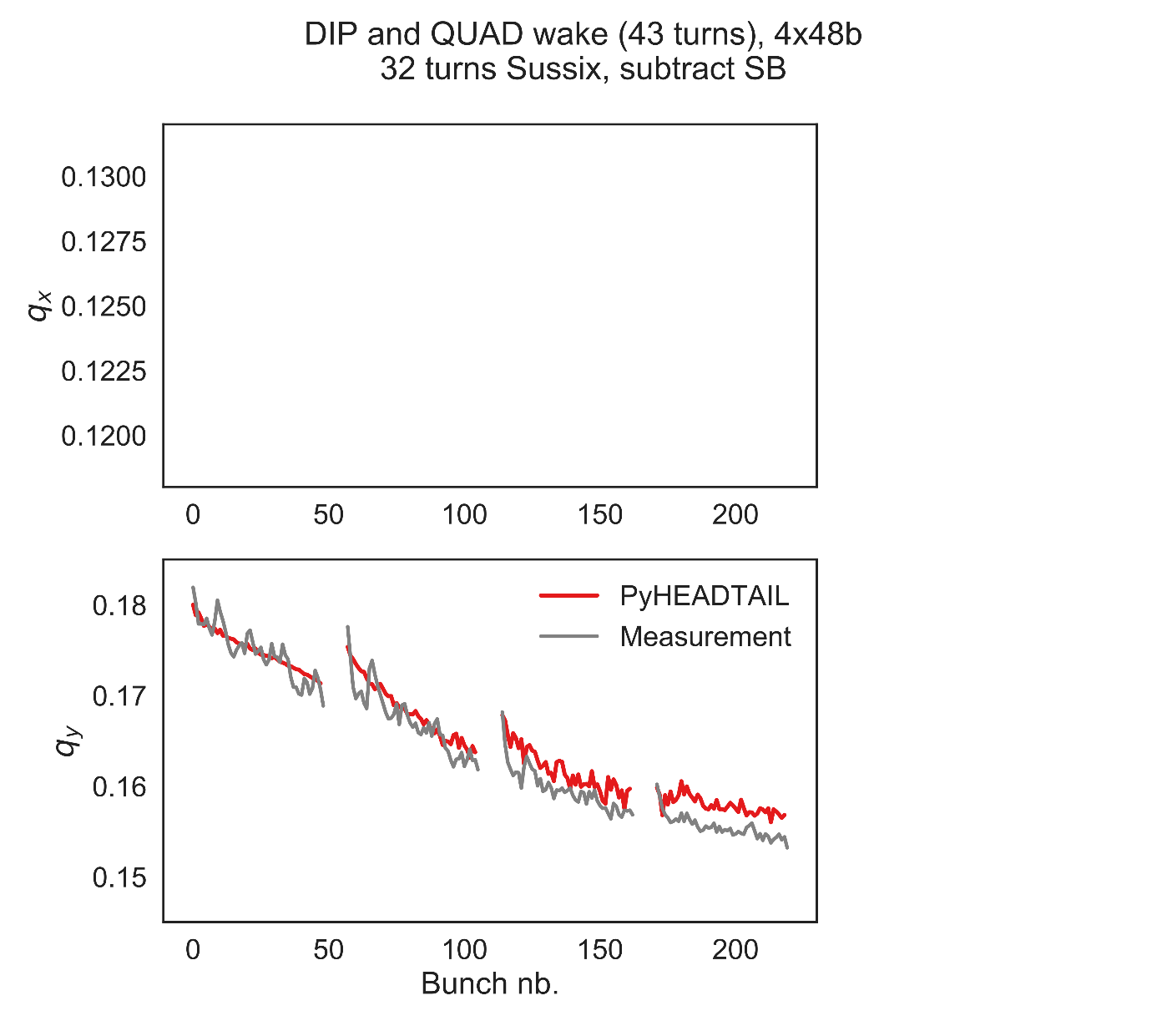 Good agreement in the vertical plane
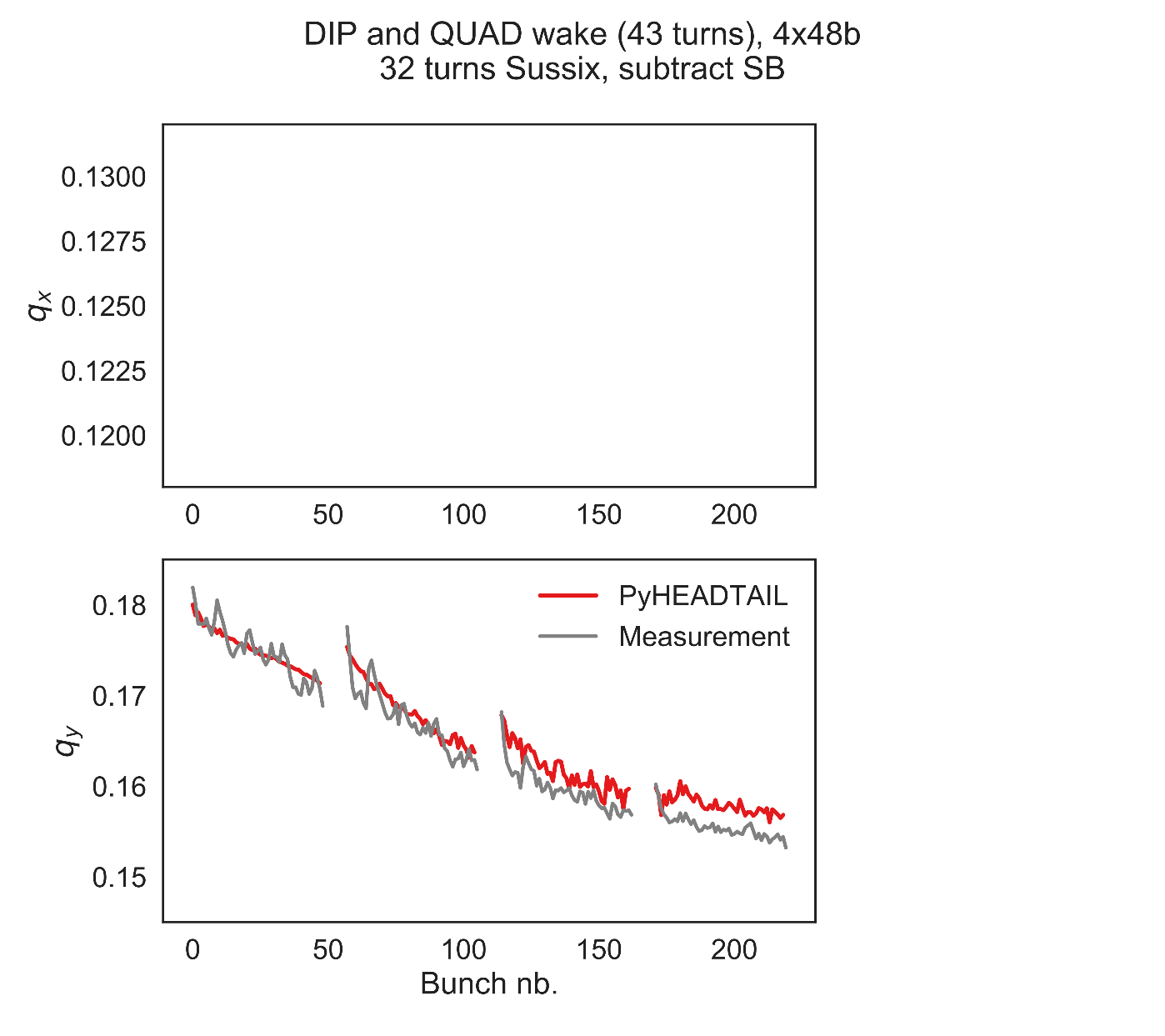 Threshold effect in measurements not observed in simulations
Electron cloud effect?
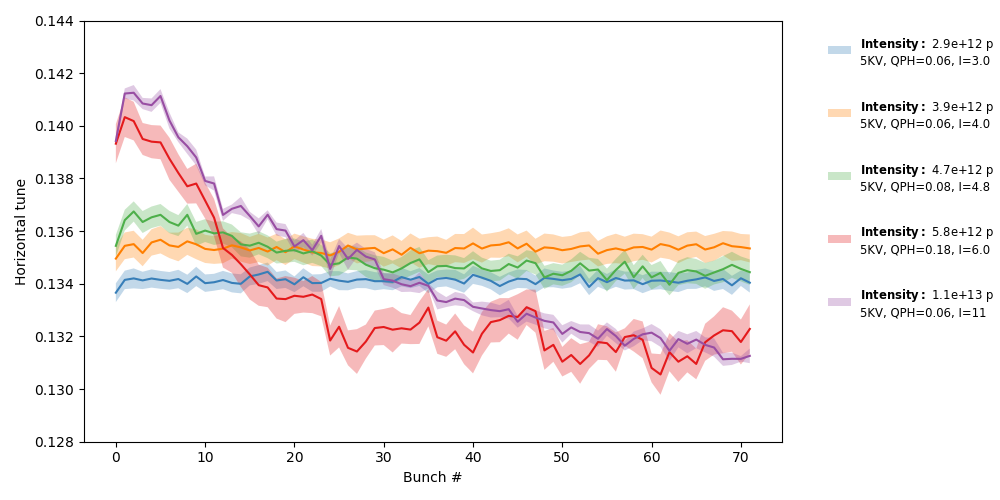 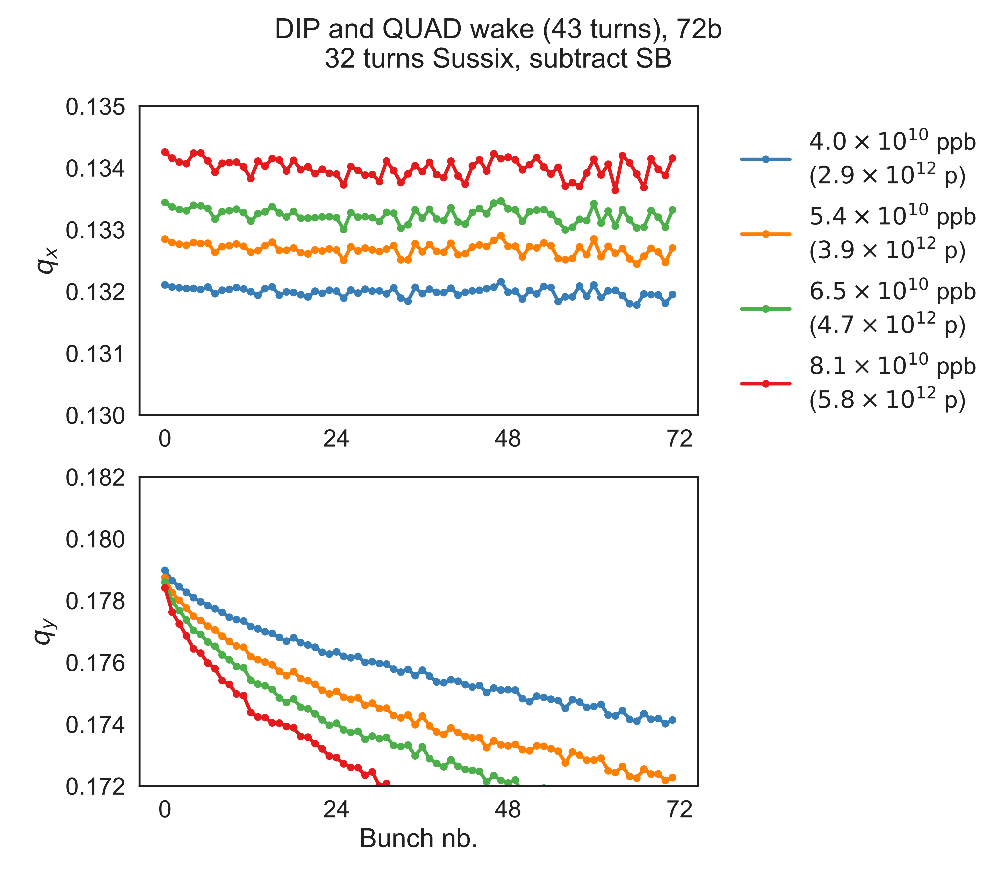 Measurement
Horizontal
PyHEADTAIL
Summary
SPS horizontal instability could be a serious limitation for LIU

A possible explanation of the impedance mechanism driving the instability has been presented by using Sacherer theory

More involved model including actual filling scheme, damper, detuning impedance and nonlinearities shows
Behaviour versus octupoles and chromaticity of the instability successfully reproduced for BCMS 1.8e11 ppb 
Stabilization with octupoles, chroma and damper checked up to 2.3e11 ppb for BCMS beam (ξx=0.4, klof=-6.2) 

Issues to be further investigated
In simulations with high intensity (close to the LIU intensity) a violent vertical instability is observed
Transverse emittance blow-up for stable points when using octupoles
Beam lifetime and quality for the explored operational settings
Thank you for your attention
Appendix
Impedance reduction is not always beneficial
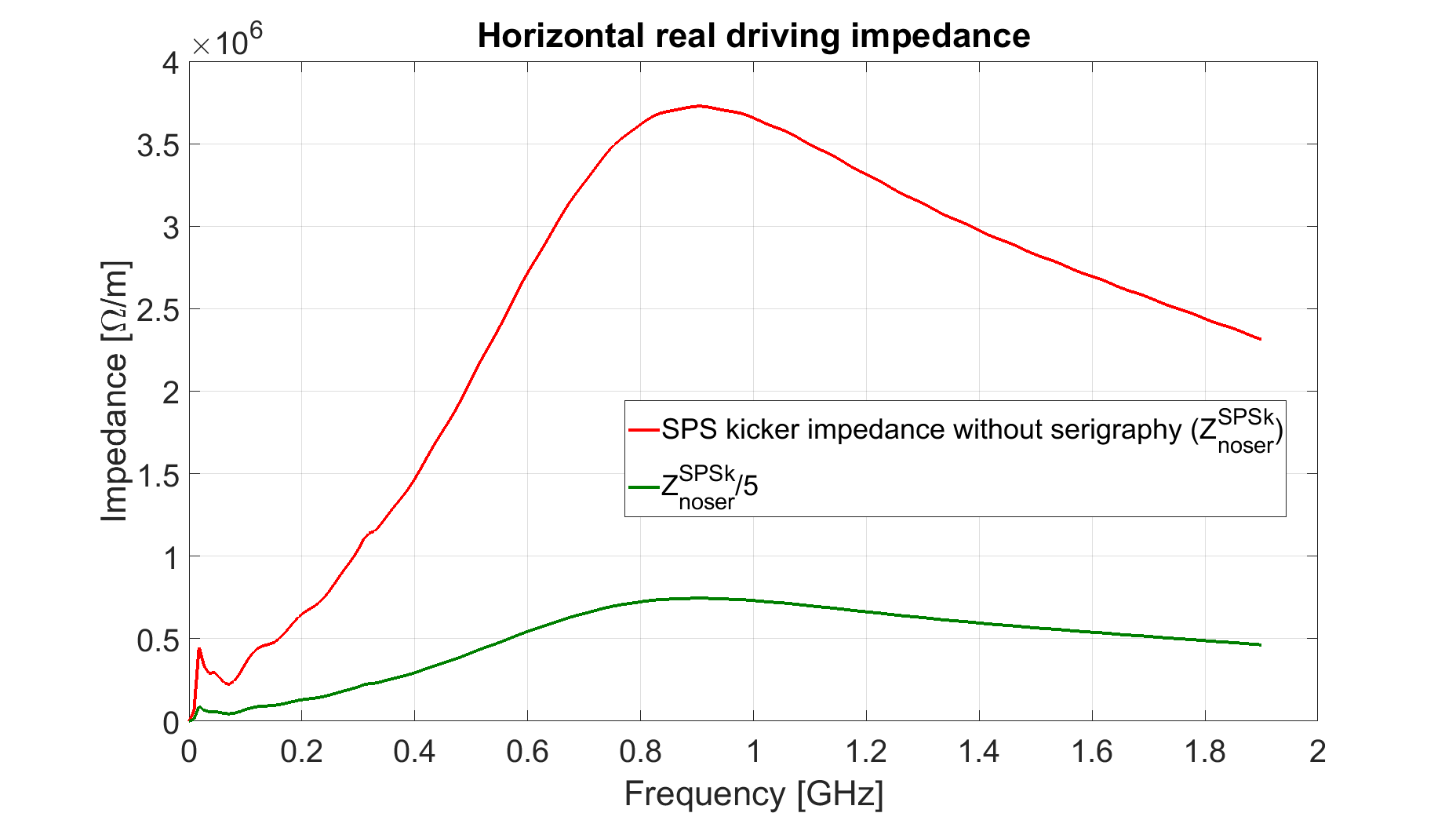 Effect on the stability of the Headtail mode 1
Headtail mode 0
SPS wall impedance model
ξ=0.2
Headtail mode 1
SPS wall impedance model
SPS kicker impedance model without serigraphy
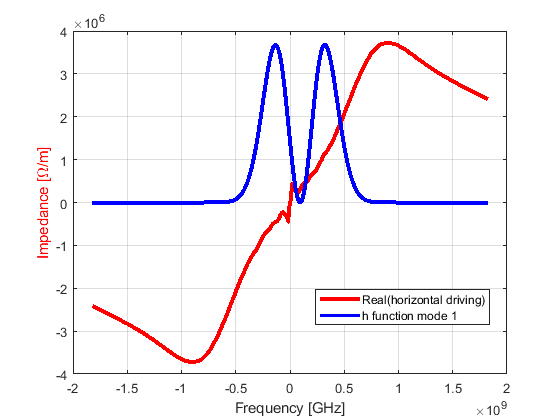 ξ=0.2
ξ=0.2
For a given chromatic shift the sign of the effective impedance depends on the impedance type
No general rule for stability criteria can be given for mode 1
Wall Impedance
ξmax
Headtail mode 1 above transition is unstable for positive chromaticity and stable for negative chromaticity
Ferrite loaded kickers impedance
Headtail mode 1 above transition is stable for positive chromaticity and unstable for negative chromaticity
Interplay of impedances
Destabilizing
Stabilizing
The overall effect of different impedance contributions depends on the weight of stabilizing and destabilizing effects
Interplay of impedances
The overall effect of different impedance contributions depends on the weight of stabilizing and destabilizing effects
Interplay of impedances
The overall effect of different impedance contributions depends on the weight of stabilizing and destabilizing effects
An inductive impedance has a stabilizing effect for mode 1 and ξ>0. 
Reducing this kind of impedance makes the situation worst
Example of the CERN-SPS
MKE with serigraphy
MKE without serigraphy
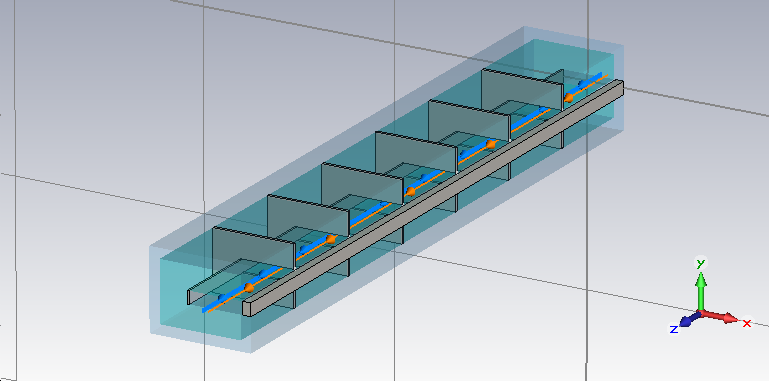 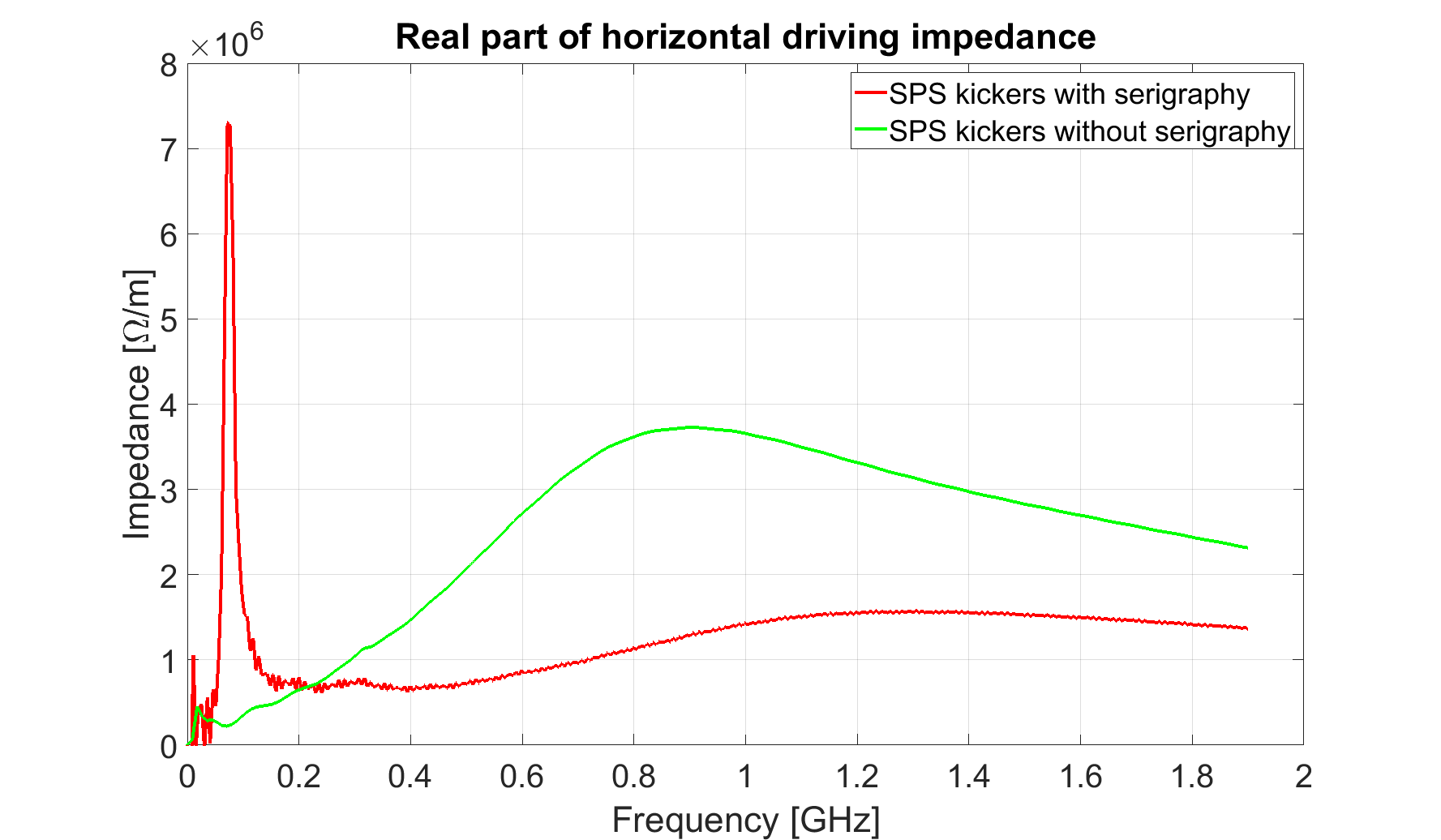 Example of the CERN-SPS
Mode 1
Instability at positive chromaticity stabilized by kickers
Example of the CERN-SPS
Mode 1
Instability at positive chromaticity enhanced by kickers with serigraphy
80 MHz  serigraphy resonance
lower broadband stabilizing impedance
Example of the CERN-SPS
Mode 1
A deep understanding of all the impedance induced effects is needed to make the best choice in terms of impedance optimization looking at both local (direct effect on the device) and global effects (interplay between the different impedances)
Effect of wall and kicker impedance with and without detuning impedance
Impedance+Damper
Horizontal
Vertical